ponovimo
SO POLJA BELA SPET IN NA VODAH JE LED. MRZEL VETER GRE DO NAS, KATREI JE TO LETNI ČAS?
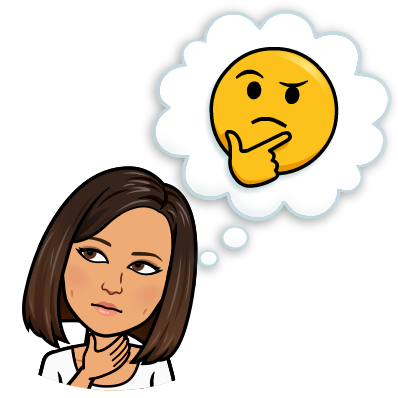 ZIMA
NAJPREJ SI BOŠ IZBRAL/A ŠTEVILO OD 1 – 30. STARŠI NAJ TI NATO PREBEREJO KAJ SE SKRIVA POD TO ŠTEVILKO V SPODNJI DATOTEKI.  
VPRAŠANJA SPO.docx   

TVOJA NALOGA BO DA UGOTOVIŠ O ČEM GOVORI UGANKA.  

IZBERI SI 5 ŠTEVILK, LAHKO PA ODKRIJEŠ VSE ŠTEVILKE ČE ŽELIŠ.
1
4
5
6
2
3
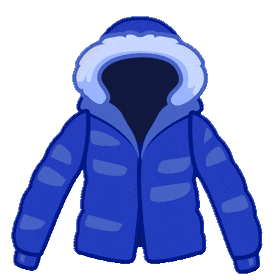 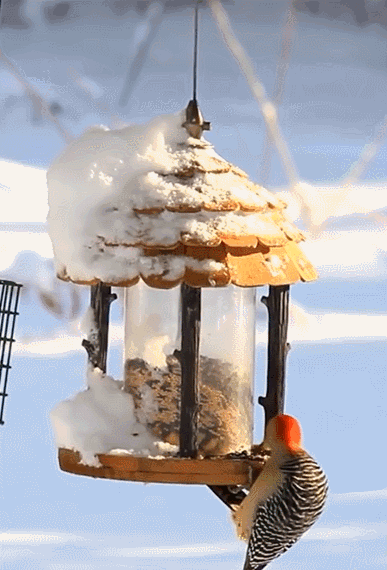 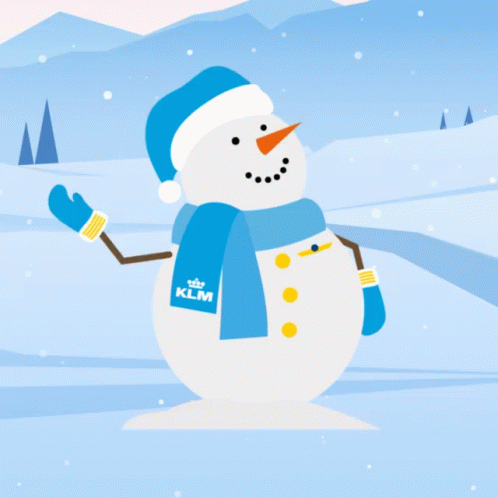 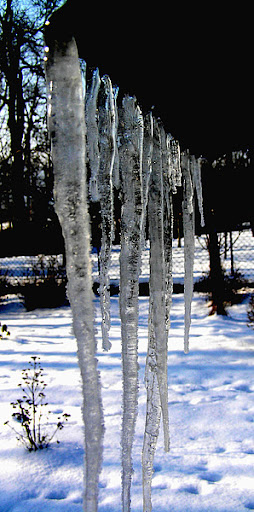 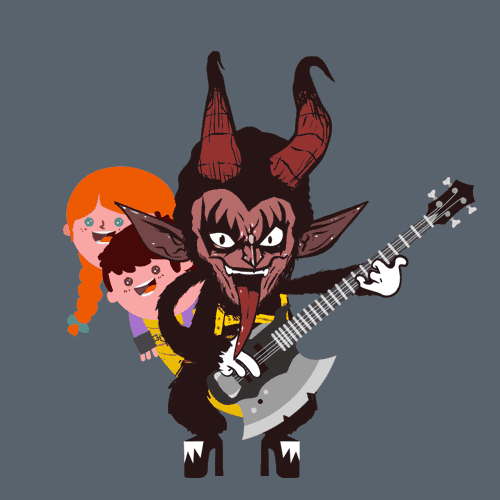 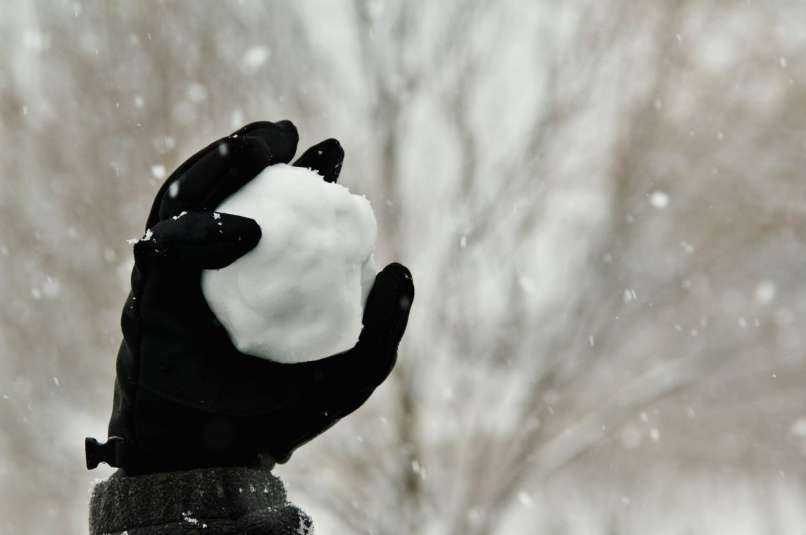 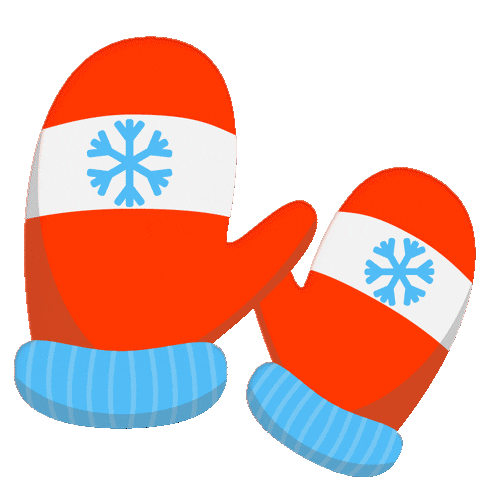 9
8
7
11
10
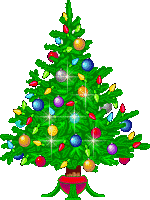 12
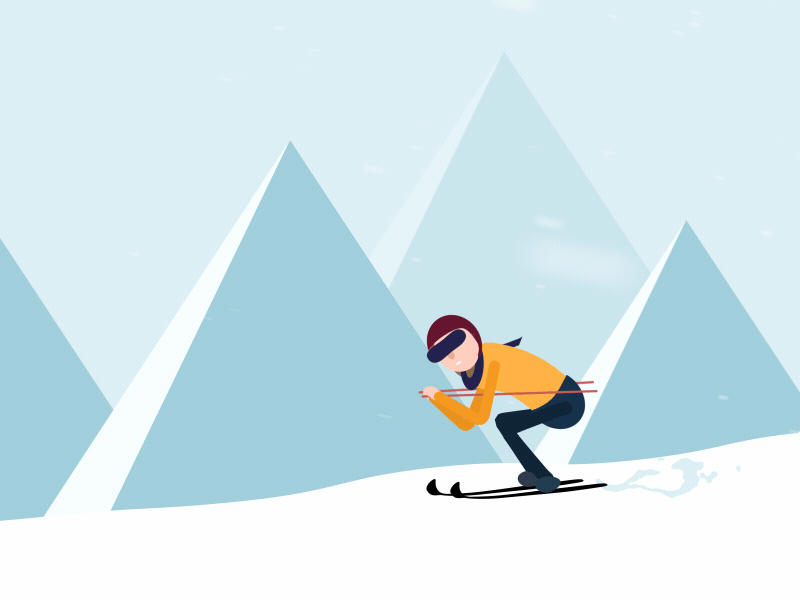 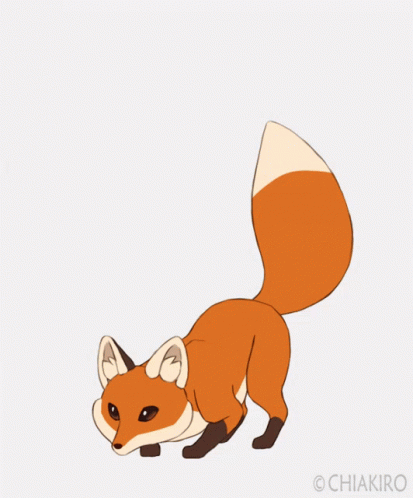 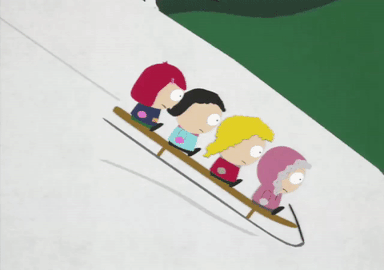 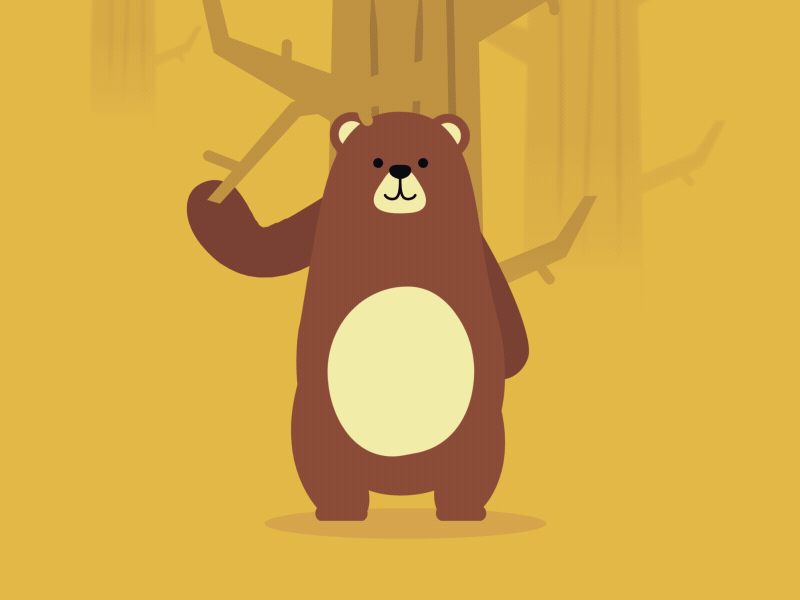 16
15
13
17
14
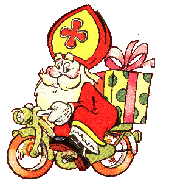 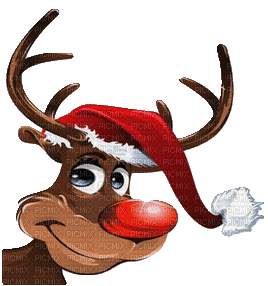 18
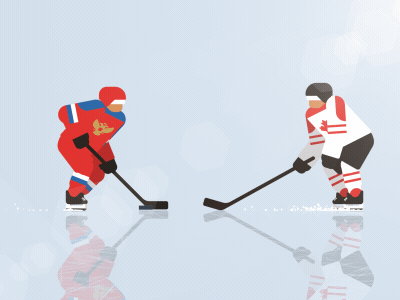 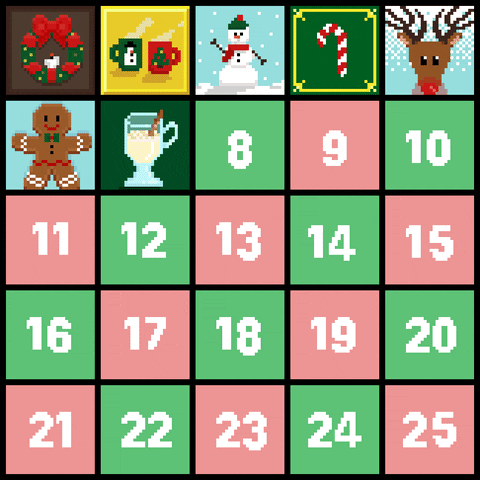 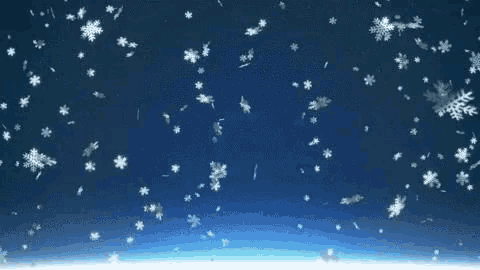 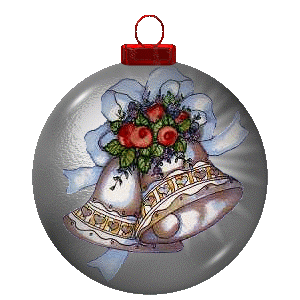 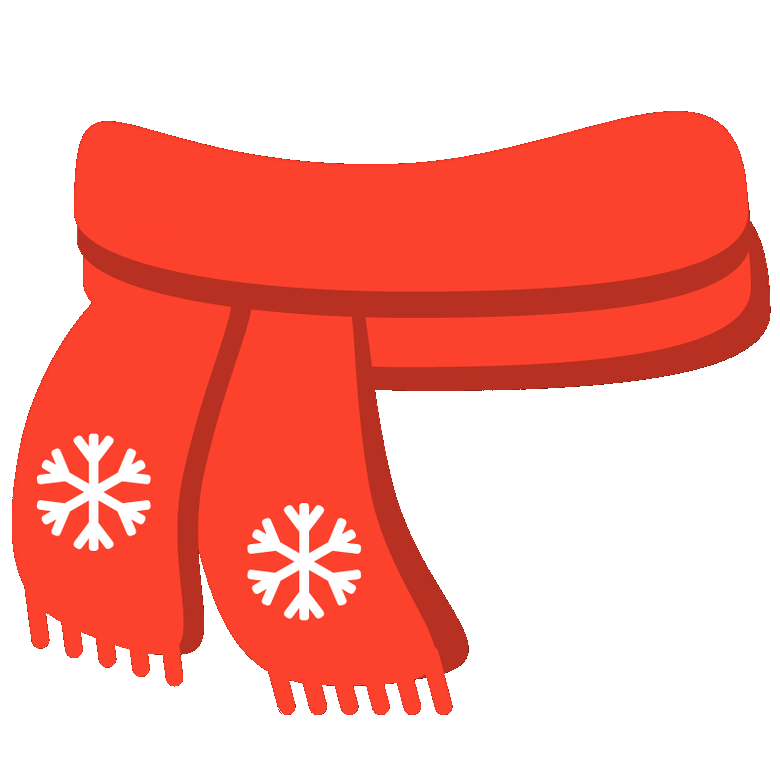 23
22
21
19
20
24
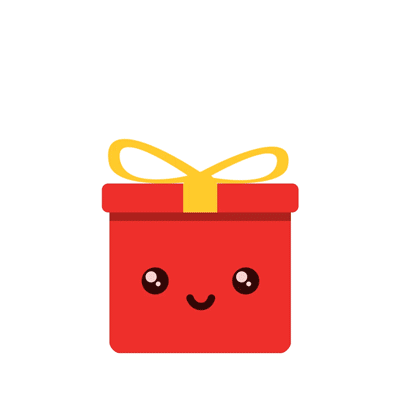 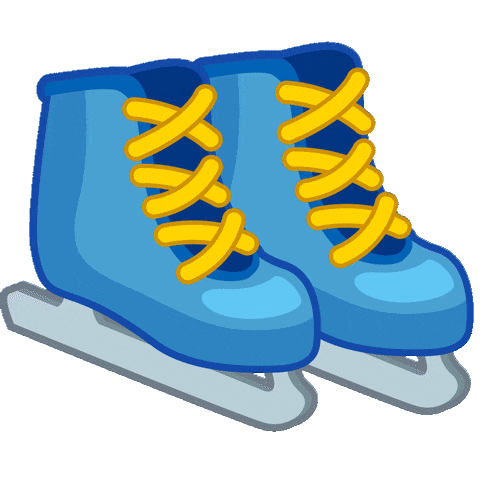 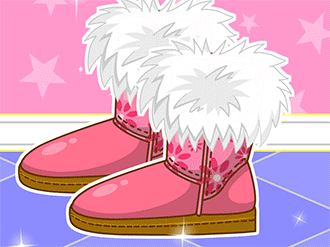 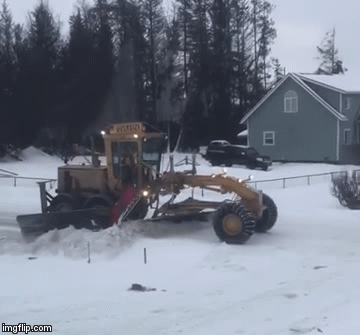 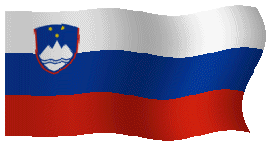 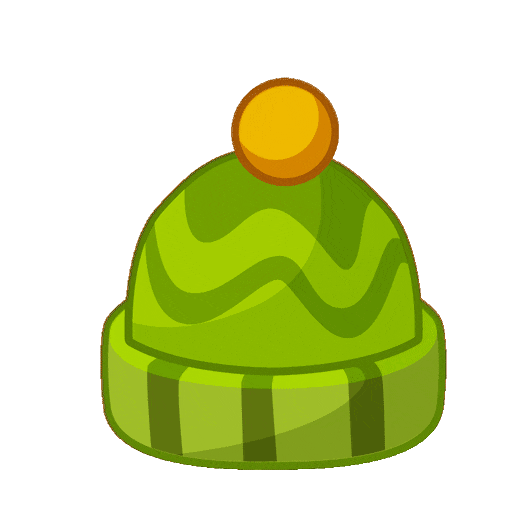 25
27
29
26
28
30
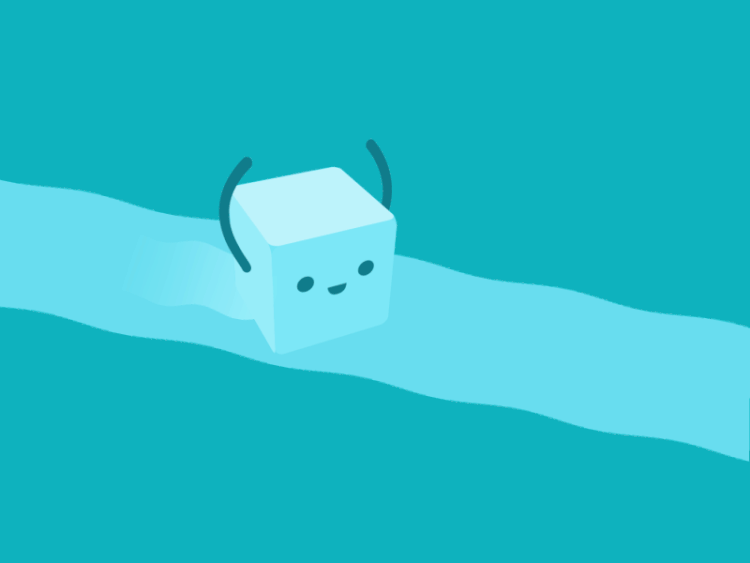 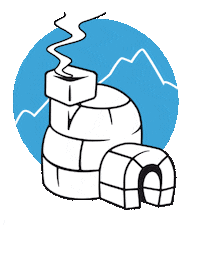 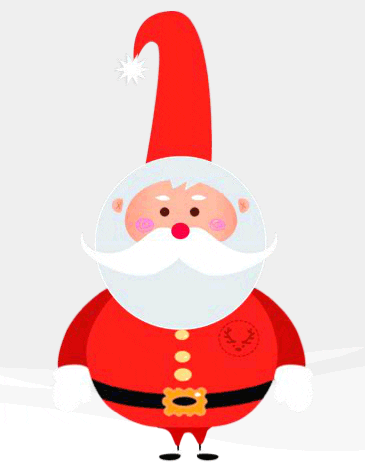 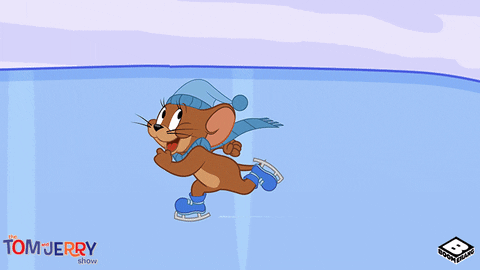 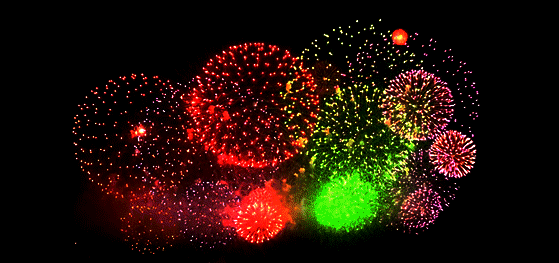 KDAJ ZE ZIMA ZAČNE?  KAJ JE ZNAČILNO ZA ZIMSKI LETNI ČAS?
Zima
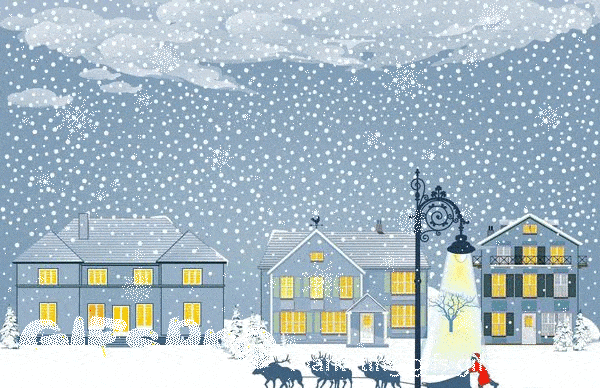 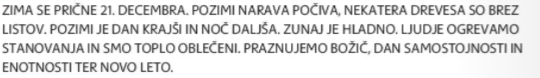 https://folio.rokus-klett.si/?credit=LB2-prenova-2&pages=46-47